6 Tips for College Preparation
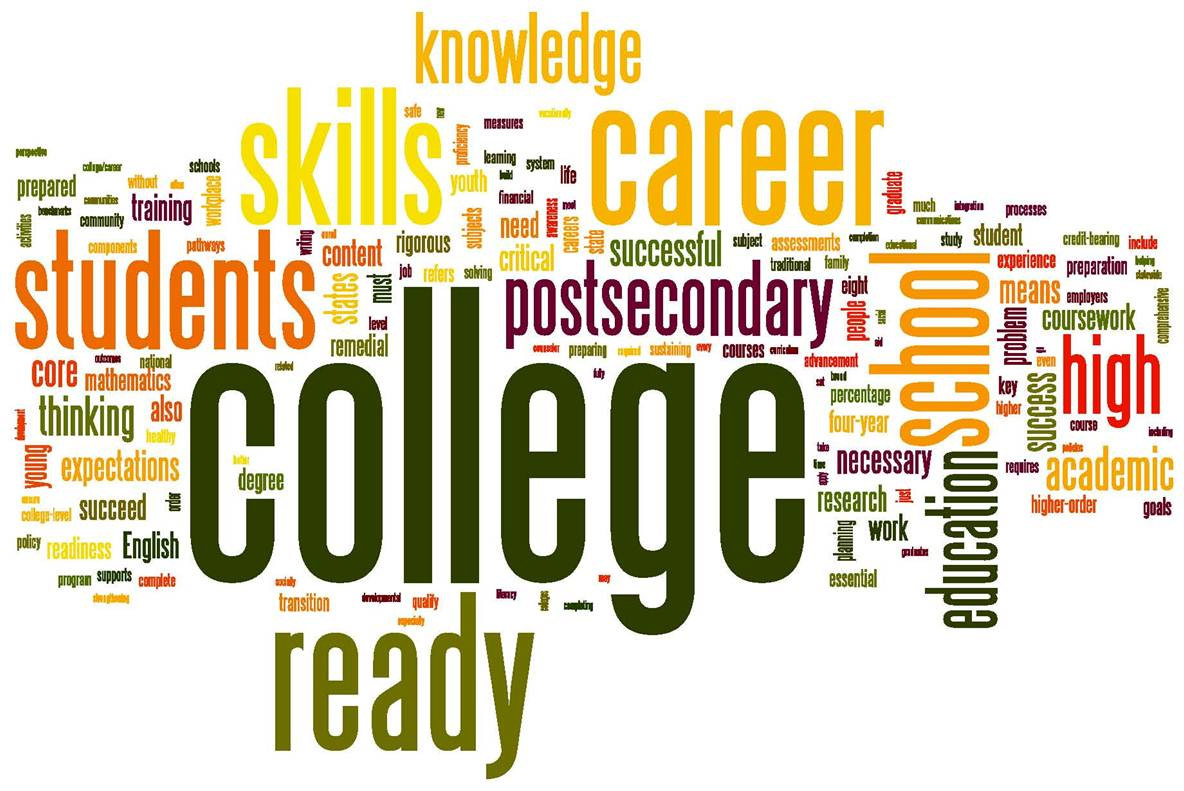 6 Tips for College Preparation
1. “Know What Career Path You Desire”
“Know What Career Path You Desire”
Research some possible career paths. Work with your  family, teachers, and your peers to understand your traits. Examine yourself to understand your strengths and weaknesses.  Then put a plan in place to close the gaps.
6 Tips for College Preparation
2. “Research and Develop Your List of Colleges“
“Research and Develop Your List of Colleges“
Figure out your potential career path then narrow down possible college choices you may want to consider. Also factor in location and costs as well when researching the colleges of your choice
6 Tips for College Preparation
3. “Get Involved in the Community”
“Get Involved in the Community”
Get involved in some community activities.  Colleges often want to see their applicants as well-rounded individuals who don’t just focus on academics.
6 Tips for College Preparation
4. “Develop Good Study Habits”
“Develop Good Study Habits”
Develop and practice good study habits. Take the ACT, SAT, and other Advanced Placement Exams. There is no such thing as it’s too early to start studying and preparing for those exams.  Good study habits last a long time!!!
6 Tips for College Preparation
5. “Gain College Credit While in High School”
“Gain College Credit While in High School”
Register for some pre-college programs courses These programs have the added benefit of exposing you to what college-level coursework is like while also allowing you to receive college credit hours for taking them.
6 Tips for College Preparation
6. “Don’t Limit Yourself”
“Don’t Limit Yourself”
Apply to as many colleges as you can. The worst that can happen is you do not get accepted. You’ll never know if you don’t apply.
6 Tips for College Preparation
1. Know What Career Path You Desire

2. Research and Develop Your List of Colleges


3. Get Involved in the Community


4. Develop and Practice Good Study Habits


5. Gain College Credit While in High School


6. Don’t Limit Yourself
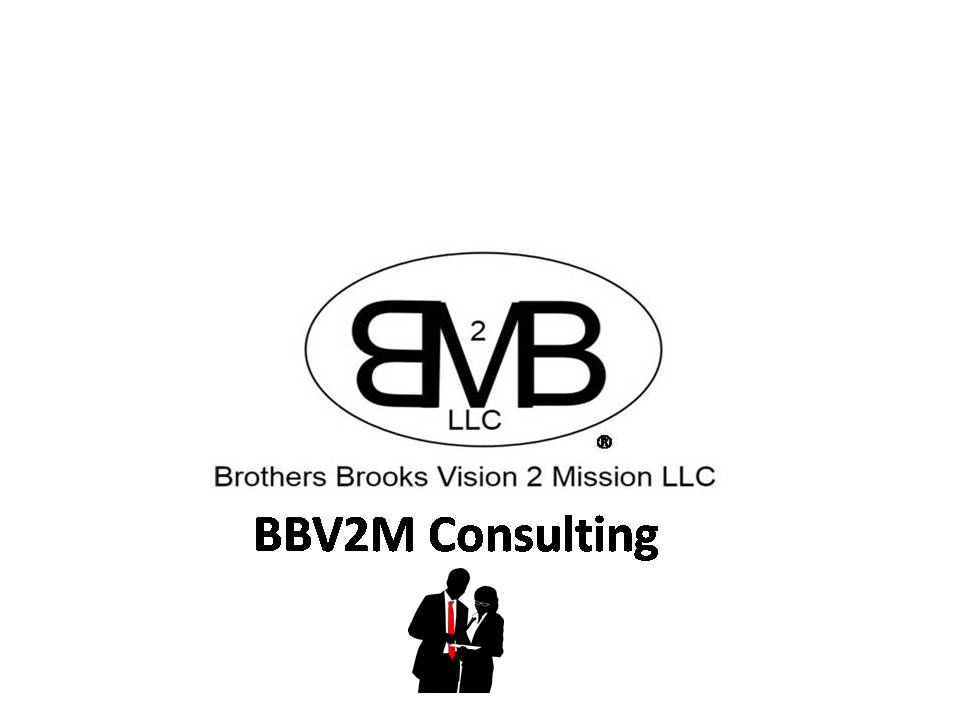 BBV2M-BrothersBrooksVision2MissionLLC.com
BBV2MLLC@gmail.com